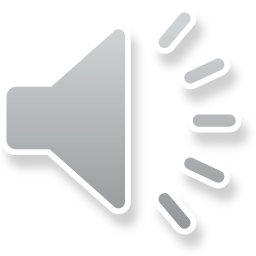 Book 4
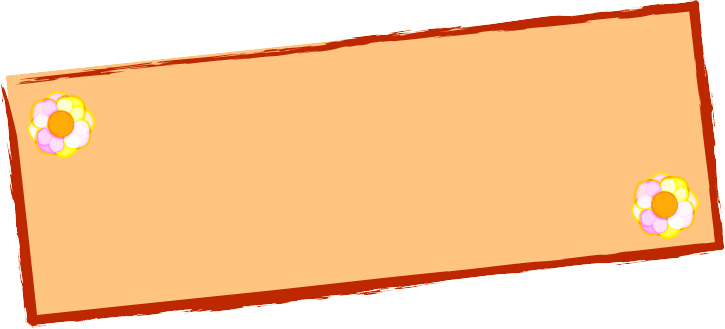 Unit 5 Theme Parks
Word formation:
 Compounding 合成
华南师范大学 张卉、夏开超
龙川县田家炳中学   邓捷花
Ⅰ. Definition
Compounding (or composition) is the formation of new 
words by joining two or 
more bases.
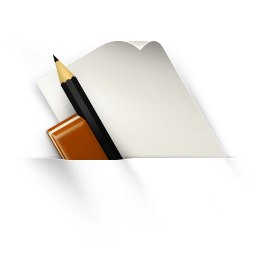 Ⅱ. Forms of compounds
Open
Hyphenated
Solid
bed + time 
= bedtime
flow pot
second-hand
Ⅲ. Task
1. Listen to a small piece of music and find the compound words.
I was doubling over the load on my shoulders was a weight
I carried with me everyday
Crossing miles of frustrations and rivers of raging
Picking up stones I found along the way
I staggered and I stumbled down pathways of trouble
I was hauling those souvenirs of misery
And with each step taken my back was breaking 
Till I found the one who took it all from me
Down by the riverside (Down by the riverside)
I laid my burdens down. Now I'm traveling light.
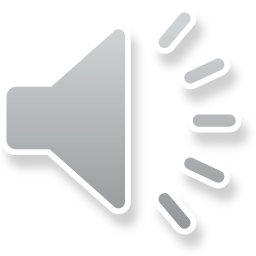 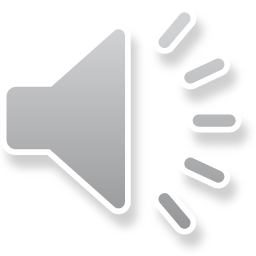 Ⅲ. Task
2. Let’s find some compound words in the  reading passage and classify them according to the forms.
Whichever and whatever you like, there is a theme park for you!
Dollywood shows and celebrates America’s traditional southeastern culture.
People come from all over America to see carpenters and other craftsmen make wood, glass and iron objects in the old-fashioned way.
Of course Disneyland also has many exciting rides, from giant swinging shops to terrifying free-fall drops.
Some parks are famous for having the biggest or longest roller coasters.
Solid
Hyphenated
Open
Ⅳ. Major word classes
Noun Compounds 
 (1) n.+n.
 (2) adj. + n.
 (3) v-ing +n.
 2. Adjective Compounds
 (1) adj.+n.+ed
 (2) adj.+v-ing  
3. Verb & Adverb Compounds
1.Noun Compounds
(1) n. + n.
earth + quake = earthquake
blood + pressure = blood pressure
week + end = weekend
(2) adj. + n. 
black + board = blackboard
solar system      太阳系
remote control   遥控
1. Noun Compounds
(3) v-ing + n.
washing machine 
driving license
2.Adjective Compounds
(1) adj. + n. + ed         
absent-minded    心不在焉的
grey-haired
(2) adj. + v-ing
long-suffering      长期受苦的
far-reaching        深远（影响）的
3. Verb &Adverb Compounds
water-ski              滑冰     
overeat                 吃得太多
baby-sit               看孩子
beforehand           提前
Ⅵ. Practice
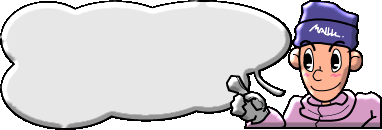 1. Can you make compound words?
under
ship
地铁
food
友谊
part
ground
fast
血压
兼职的
time
friend
快餐
film
pressure
maker
blood
电影制作人
friendship
film-maker
part-time
underground
fast food
blood pressure
2. Fill in the blanks with the words above.
1) It’s a good idea to start a  _________  job to make extra money.
2) Lucy enjoys travelling by ____________. That’s how she goes to work every day. 
3) With busy lifestyles, people tend to have _________ for meals to save their time.
4) Walt Disney, the great __________,  was born in Chicago in 1901.
5) Old people are likely to have health problems like higher ____________ and heart disease. 
6) At school she form a close _________ with several other girls.
Summary
Major word classes
Forms of compounds
1. Noun Compounds 
 (1) n.+n.
 (2) adj. + n.
 (3) v-ing +n.
 2. Adjective Compounds
 (1) adj.+n.+ed
 (2) adj.+v-ing  
3. Verb & Adverb Compounds
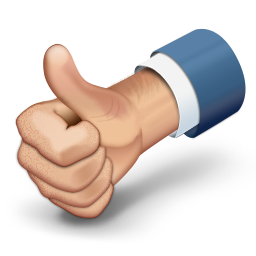 1. Solid
2. Hyphenated
3. Open
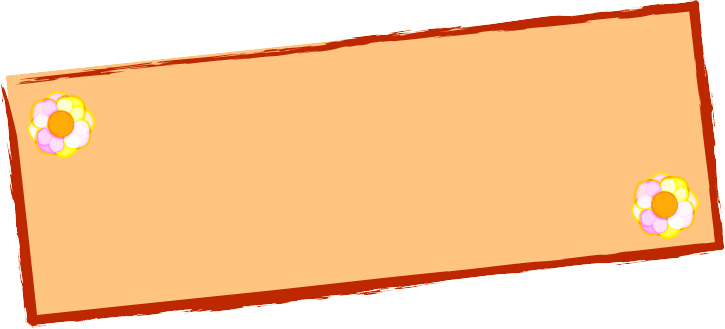 PPT模板下载：www.1ppt.com/moban/     行业PPT模板：www.1ppt.com/hangye/ 
节日PPT模板：www.1ppt.com/jieri/           PPT素材下载：www.1ppt.com/sucai/
PPT背景图片：www.1ppt.com/beijing/      PPT图表下载：www.1ppt.com/tubiao/      
优秀PPT下载：www.1ppt.com/xiazai/        PPT教程： www.1ppt.com/powerpoint/      
Word教程： www.1ppt.com/word/              Excel教程：www.1ppt.com/excel/  
资料下载：www.1ppt.com/ziliao/                PPT课件下载：www.1ppt.com/kejian/ 
范文下载：www.1ppt.com/fanwen/             试卷下载：www.1ppt.com/shiti/  
教案下载：www.1ppt.com/jiaoan/        PPT论坛：www.1ppt.cn
Thank you!